Suggested Solution to Exercise 5: Modelling with Sequence Diagram – the  Library Case
Erik Perjons
DSV, Stockholm University
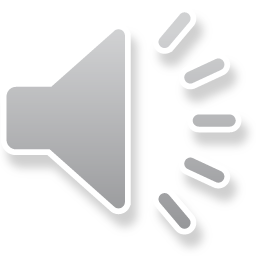 Real World and Models
Domain model of business concepts
(in UML Class diagram)
System model of software objects (in UML Class diagram)
The real world
Graphical models/diagram
2
System Model
BookTitle
BookCategory
title
author
publisher
isbn
1..*
1..1
categoryName
abbreviation
is categorized as
1..1
1..1
Person
name
address
nationalIDNumber
libraryCardNo
is item of
concerns
1..*
Librarian
Borrower
BookCopy
employeeNo
copyNo
purchaseDate
1..1
1..1
1..1
1..1
confirmed_by
0..*
0..*
BookLoan
BookReservation
loanDate
plannedReturnDate
returned (Y/N)
made by
0..*
concerns
0..*
reservationDate
canceledReservation (Y/N)
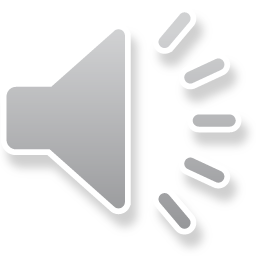 0..*
made by
Real World and Models
Human interaction with software systam
(in UML Use cases)
Interaction 
between software objekts  
(in UML Sequence   diagram)
System model of software objects (in UML Class diagram)
The real world
Graphical models/diagram
4
Use Case
Use Case: Carry out a book loan
Mål: The librarian aims to carry out a book loan
Aktör: Librarian

Main scenario:
1. The librarian asks for book copy info (by adding the book copyNo). 
2. The system presents info about the book copy (including title, author, and planned return date)
3. The librarian carry out the loan (by adding the borrower’s library card no, the librarian’s employeeNo, copyNo of the book, and planned return date)
4. The system confirm the loan
Carry out
a book loan
5
:UI
:Borrower
:BookLoan
:BookTitle
:Librarian
:BookCopy
:Librarian
Carry out
a book loan
GetBookCopyInfo(bookCopy)
Main scenario:
1. The librarian asks for book copy info (by adding the book copyNo). 
2. The system presents info about the book copy (including title, author, and planned return date)
3. The librarian carry out the loan (by adding the borrower’s library card no, the librarian’s employeeNo, copyNo of the book, and planned return date)
4. The system confirm the loan
Borrower
BookLoan
BookCopy
BookTitle
Librarian
name
address
nationalIDNumber
libraryCardNo
loanDate
plannedReturnDate
copyNo
purchaseDate
title
author
publisher
isbn
name
address
nationalIDNumber
libraryCardNo
employeeNo
1..1
0..*
1..*
0..*
0..*
1..1
1..1
1..1
:UI
:Borrower
:BookLoan
:BookTitle
:Librarian
:BookCopy
:Librarian
Carry out
a book loan
GetBookCopyInfo(bookCopy)
getBookCopyInfo(bookCopy)
Main scenario:
1. The librarian asks for book copy info (by adding the book copyNo). 
2. The system presents info about the book copy (including title, author, and planned return date)
3. The librarian carry out the loan (by adding the borrower’s library card no, the librarian’s employeeNo, copyNo of the book, and planned return date)
4. The system confirm the loan
Borrower
BookLoan
BookCopy
BookTitle
Librarian
name
address
nationalIDNumber
libraryCardNo
loanDate
plannedReturnDate
copyNo
purchaseDate
title
author
publisher
isbn
name
address
nationalIDNumber
libraryCardNo
employeeNo
1..1
0..*
1..*
0..*
0..*
1..1
1..1
1..1
:UI
:Borrower
:BookLoan
:BookTitle
:Librarian
:BookCopy
:Librarian
Carry out
a book loan
GetBookCopyInfo(bookCopy)
getBookCopyInfo(bookCopy)
getBookTitle()
Main scenario:
1. The librarian asks for book copy info (by adding the book copyNo). 
2. The system presents info about the book copy (including title, author, and planned return date)
3. The librarian carry out the loan (by adding the borrower’s library card no, the librarian’s employeeNo, copyNo of the book, and planned return date)
4. The system confirm the loan
Borrower
BookLoan
BookCopy
BookTitle
Librarian
name
address
nationalIDNumber
libraryCardNo
loanDate
plannedReturnDate
copyNo
purchaseDate
title
author
publisher
isbn
name
address
nationalIDNumber
libraryCardNo
employeeNo
1..1
0..*
1..*
0..*
0..*
1..1
1..1
1..1
:UI
:Borrower
:BookLoan
:BookTitle
:Librarian
:BookCopy
:Librarian
Carry out
a book loan
GetBookCopyInfo(bookCopy)
getBookCopyInfo(bookCopy)
getBookTitle()
title
Main scenario:
1. The librarian asks for book copy info (by adding the book copyNo). 
2. The system presents info about the book copy (including title, author, and planned return date)
3. The librarian carry out the loan (by adding the borrower’s library card no, the librarian’s employeeNo, copyNo of the book, and planned return date)
4. The system confirm the loan
Borrower
BookLoan
BookCopy
BookTitle
Librarian
name
address
nationalIDNumber
libraryCardNo
loanDate
plannedReturnDate
copyNo
purchaseDate
title
author
publisher
isbn
name
address
nationalIDNumber
libraryCardNo
employeeNo
1..1
0..*
1..*
0..*
0..*
1..1
1..1
1..1
:UI
:Borrower
:BookLoan
:BookTitle
:Librarian
:BookCopy
:Librarian
Carry out
a book loan
GetBookCopyInfo(bookCopy)
getBookCopyInfo(bookCopy)
getBookTitle()
title
Main scenario:
1. The librarian asks for book copy info (by adding the book copyNo). 
2. The system presents info about the book copy (including title, author, and planned return date)
3. The librarian carry out the loan (by adding the borrower’s library card no, the librarian’s employeeNo, copyNo of the book, and planned return date)
4. The system confirm the loan
getAuthor()
Borrower
BookLoan
BookCopy
BookTitle
Librarian
name
address
nationalIDNumber
libraryCardNo
loanDate
plannedReturnDate
copyNo
purchaseDate
title
author
publisher
isbn
name
address
nationalIDNumber
libraryCardNo
employeeNo
1..1
0..*
1..*
0..*
0..*
1..1
1..1
1..1
:UI
:Borrower
:BookLoan
:BookTitle
:Librarian
:BookCopy
:Librarian
Carry out
a book loan
GetBookCopyInfo(bookCopy)
getBookCopyInfo(bookCopy)
getBookTitle()
title
Main scenario:
1. The librarian asks for book copy info (by adding the book copyNo). 
2. The system presents info about the book copy (including title, author, and planned return date)
3. The librarian carry out the loan (by adding the borrower’s library card no, the librarian’s employeeNo, copyNo of the book, and planned return date)
4. The system confirm the loan
getAuthor()
author
Borrower
BookLoan
BookCopy
BookTitle
Librarian
name
address
nationalIDNumber
libraryCardNo
loanDate
plannedReturnDate
copyNo
purchaseDate
title
author
publisher
isbn
name
address
nationalIDNumber
libraryCardNo
employeeNo
1..1
0..*
1..*
0..*
0..*
1..1
1..1
1..1
bookCopyInfo
:UI
:Borrower
:BookLoan
:BookTitle
:Librarian
:BookCopy
:Librarian
Carry out
a book loan
GetBookCopyInfo(bookCopy)
getBookCopyInfo(bookCopy)
getBookTitle()
title
Main scenario:
1. The librarian asks for book copy info (by adding the book copyNo). 
2. The system presents info about the book copy (including title, author, and planned return date)
3. The librarian carry out the loan (by adding the borrower’s library card no, the librarian’s employeeNo, copyNo of the book, and planned return date)
4. The system confirm the loan
getAuthor()
author
Borrower
BookLoan
BookCopy
BookTitle
Librarian
name
address
nationalIDNumber
libraryCardNo
loanDate
plannedReturnDate
copyNo
purchaseDate
title
author
publisher
isbn
name
address
nationalIDNumber
libraryCardNo
employeeNo
1..1
0..*
1..*
0..*
0..*
1..1
1..1
1..1
:UI
:Borrower
:BookLoan
:BookTitle
:Librarian
:BookCopy
:Librarian
Carry out
a book loan
BorrowBookCopy(libraryCardNo, employeeNo, copyNo, plannedReturnDate, loanDate)
Main scenario:
1. The librarian asks for book copy info (by adding the book copyNo). 
2. The system presents info about the book copy (including title, author, and planned return date)
3. The librarian carry out the loan (by adding the borrower’s library card no, the librarian’s employeeNo, copyNo of the book, and planned return date)
4. The system confirm the loan
Borrower
BookLoan
BookCopy
BookTitle
Librarian
name
address
nationalIDNumber
libraryCardNo
loanDate
plannedReturnDate
copyNo
purchaseDate
title
author
publisher
isbn
name
address
nationalIDNumber
libraryCardNo
employeeNo
1..1
0..*
1..*
0..*
0..*
1..1
1..1
1..1
:UI
:Borrower
:BookLoan
:BookTitle
:Librarian
:BookCopy
:Librarian
Carry out
a book loan
BorrowBookCopy(libraryCardNo, employeeNo, copyNo, plannedReturnDate, loanDate)
create/newLoan(libraryCardNo, employeeNo, copyNo, plannedReturnDate, loanDate)
Main scenario:
1. The librarian asks for book copy info (by adding the book copyNo). 
2. The system presents info about the book copy (including title, author, and planned return date)
3. The librarian carry out the loan (by adding the borrower’s library card no, the librarian’s employeeNo, copyNo of the book, and planned return date)
4. The system confirm the loan
Borrower
BookLoan
BookCopy
BookTitle
Librarian
name
address
nationalIDNumber
libraryCardNo
loanDate
plannedReturnDate
copyNo
purchaseDate
title
author
publisher
isbn
name
address
nationalIDNumber
libraryCardNo
employeeNo
1..1
0..*
1..*
0..*
0..*
1..1
1..1
1..1
:UI
:Borrower
:BookLoan
:BookTitle
:Librarian
:BookCopy
:Librarian
Carry out
a book loan
CreateNewLoan(libraryCardNo, employeeNo, copyNo, plannedReturnDate, loanDate)
create/newLoan(libraryCardNo, employeeNo, copyNo, plannedReturnDate, loanDate)
Main scenario:
1. The librarian asks for book copy info (by adding the book copyNo). 
2. The system presents info about the book copy (including title, author, and planned return date)
3. The librarian carry out the loan (by adding the borrower’s library card no, the librarian’s employeeNo, copyNo of the book, and planned return date)
4. The system confirm the loan
confirm
Borrower
BookLoan
BookCopy
BookTitle
Librarian
name
address
nationalIDNumber
libraryCardNo
loanDate
plannedReturnDate
copyNo
purchaseDate
title
author
publisher
isbn
name
address
nationalIDNumber
libraryCardNo
employeeNo
1..1
0..*
1..*
0..*
0..*
1..1
1..1
1..1
Borrower
name
address
nationalIDNumber
libraryCardNo
borrowBookCopy(libraryCardNo, employeeNo, copyNo, plannedReturnDate)
BookLoan
loanDate
plannedReturnDate
create/newLoan(libraryCardNo, employeeNo, copyNo, plannedReturnDate, loanDate)
BookCopy
loanDate
plannedReturnDate
getBookCopyInfo(bookCopy)
BookTitle
loanDate
plannedReturnDate
getBookTitle(title)
getAuthor(author)
16